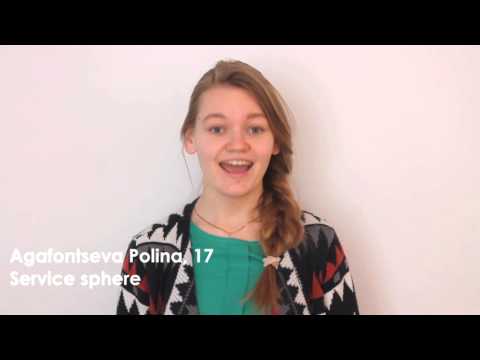 The theme of our lesson is “Part-time job”.
Vocabulary
common – общий, распространённый

top priority – главный приоритет, старшинство

percentage – процент;процентное отношение

flier - листовка

value - ценность

skill – мастерство, ремесло,умение

to vary - меняться

to hand out – раздавать бесплатно
I think         …       is boring.
As for me,   ...              is tiring.
I’m sure     …    is exciting.
I believe     ...is well-paid job.
To my mind,   ...   isn’t interesting at all.
Your opinion
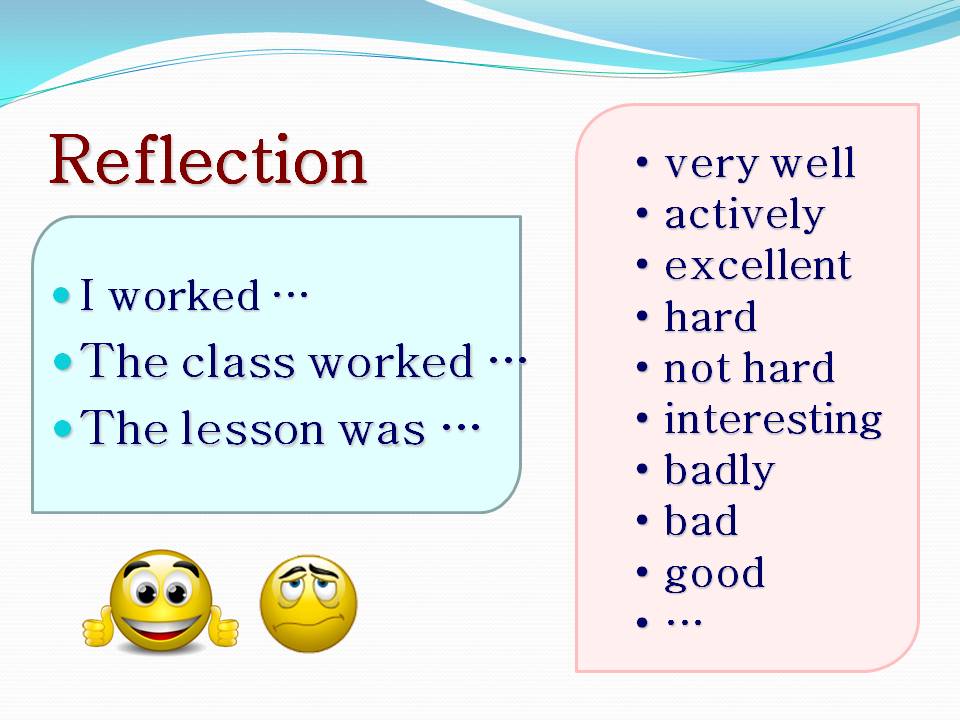